MB Mentors Women’s Collective“How to Craft a Compelling Company Story in 60 Seconds”
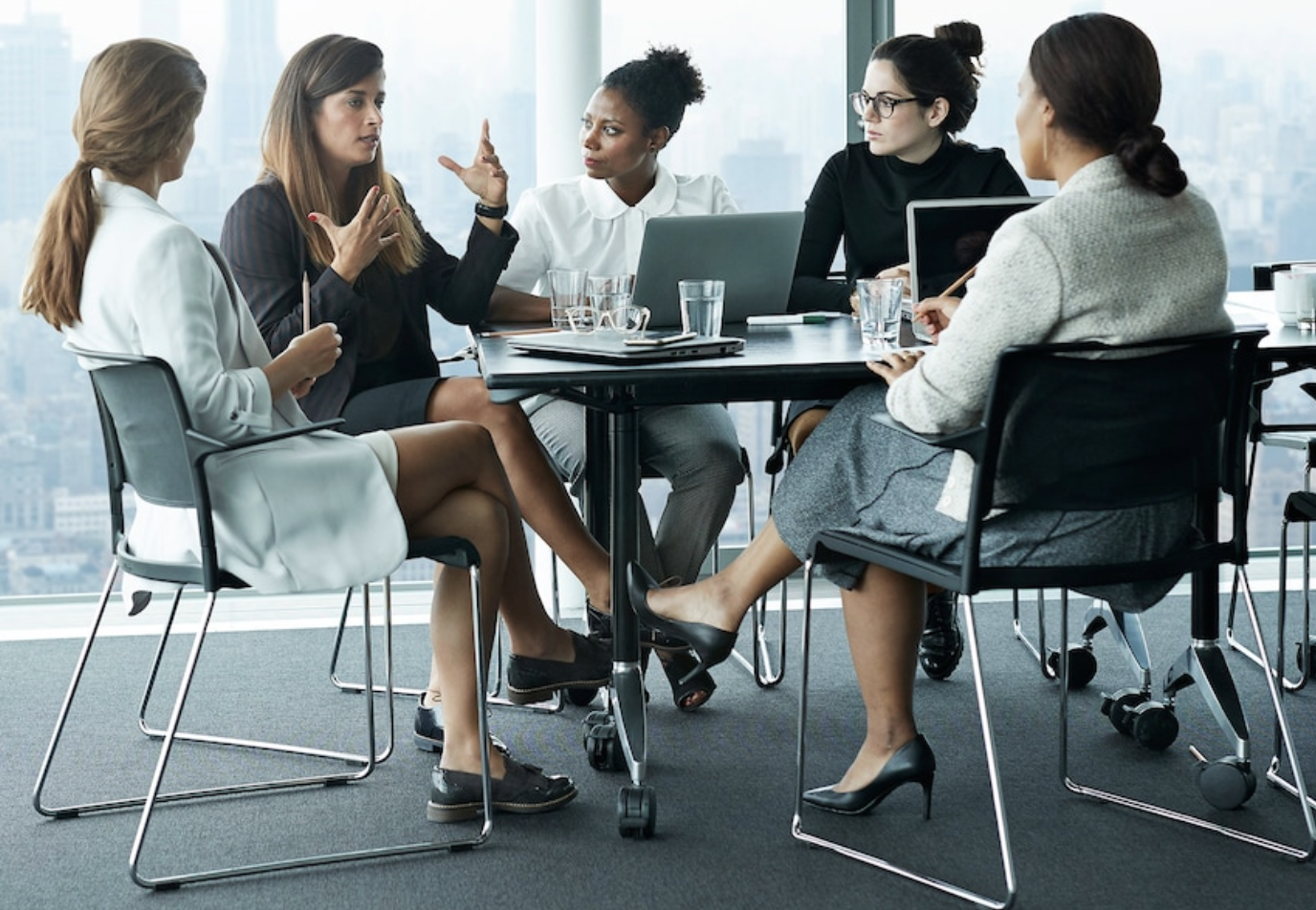 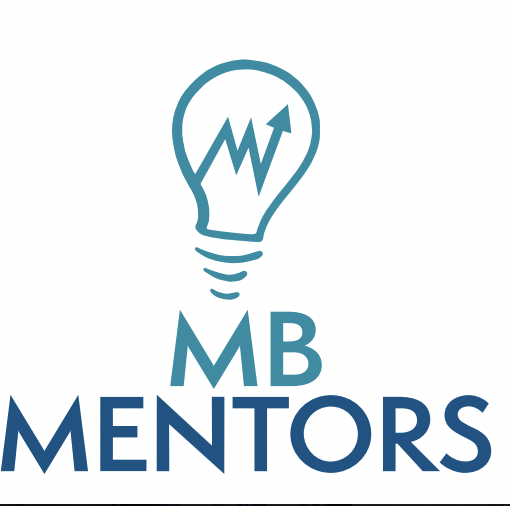 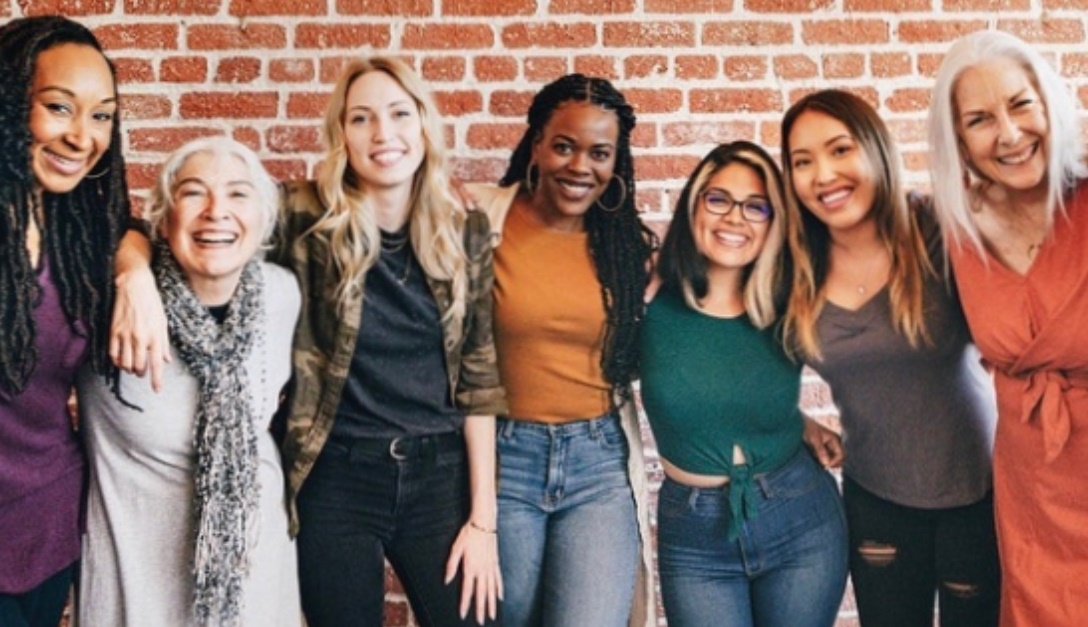 [Speaker Notes: Welcome to our third MB Mentors Collective session.  MBM established this group to address issues specific to women in the workplace. Last Fall we sent out a survey asking our female clients what issue were important to them. Effectively crafting and presenting your company story was among the top issues identified.]
Introductions:  Your Hosts
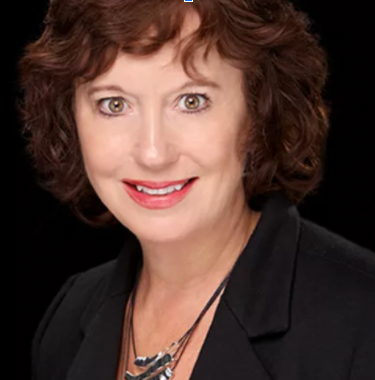 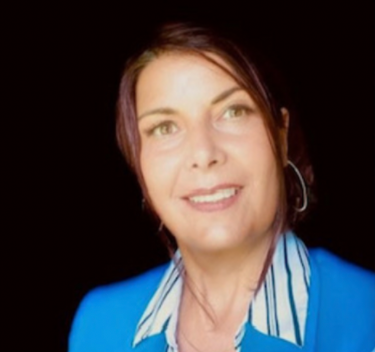 Sara Braziller
Pauline Allison
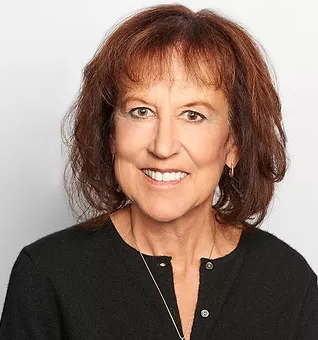 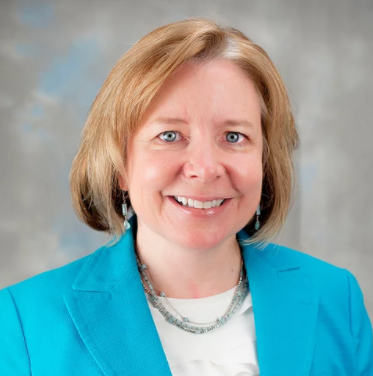 Julie Menten
Sahar Erickson
[Speaker Notes: Ask hosts to Introduce themselves.]
Agenda
The importance of having a compelling company  story
The science behind storytelling
Anatomy of a good story
Why storytelling works
Break out into groups to share your story
Come back together to summarize learnings
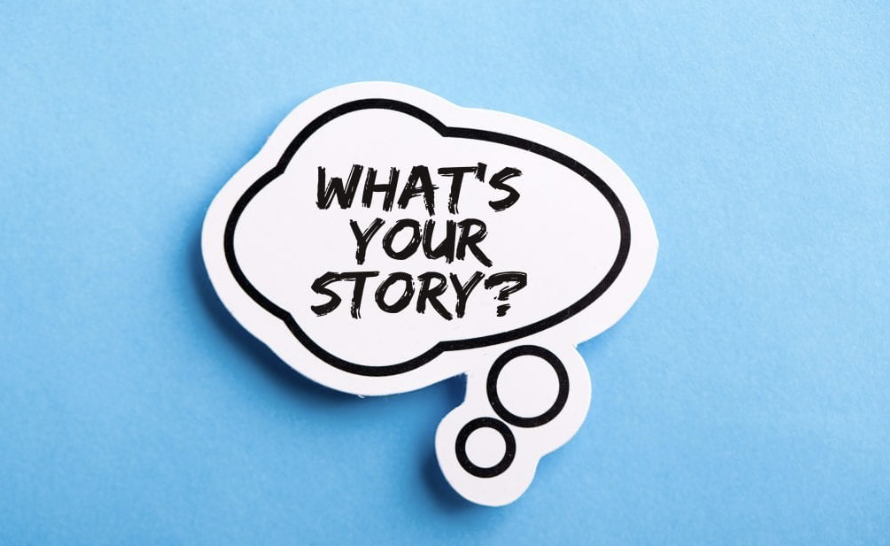 [Speaker Notes: The first 15 minutes of this session will be an overview of the importance of having a compelling company story, the science behind storytelling and why it works.

We will then break out into small groups and spend 15 minutes to allow you to share and receive feedback on your story.  

After that we will come back together to summarize the learnings.]
The Importance of Having a Compelling Company Story
Skillful and strategic storytelling is widely viewed as the most effective way to communicate information, inspire others to take action, and build relationships in ways that benefit your business. 
Stories synchronize the listener’s brain with the storytellers brain
Storytelling connects listeners to the storyteller emotionally
Stories activate more areas of the brain than factual information
Stories command human attention
Stories affect behavior
[Speaker Notes: Everyone talks about delivering the perfect elevator “pitch”, but what does that really mean? It sounds so self-serving. Probably because it can be. Most people love to talk about themselves, right? But don’t make that outdated mistake. 

In  today’s business world, relationships are the center of any marketing strategy and to cultivate the most effective relationships your focus should be on helping others not over talking about yourself.  

A compelling company story is a a “confidently delivered, 30-60 second, easy-to-understand description about your company and your product or service but described in a way that demonstrates how you solve a challenge or problem.  The most important take away from this post is that “it really isn’t about you, but how you can help others.” 

Marketing is all about cultivating relationships and when you are building a relationship with a prospect, customer or investor, it is  important to tell them how you can solve their problems or how you can be a valuable resource for them.

In TV and radio, 60 seconds is enough time to establish a plot, develop memorable characters and introduce a touch of emotion or humor. Your company’s story should work the same way.  In any case, you need to get to the value proposition immediately. 

‌Creating your company story as a 60-second ad stops your audience in their tracks and instills a desire to hear more from you. Don’t worry about selling every bell and whistle. You’re just trying to earn a follow-up question by generating enough interest or curiosity to make your audience want to find out more. You can always go into more detail in your responses to their questions. 

Skillful and strategic storytelling is widely viewed as the most effective way to communicate information, inspire others to take action and build relationships that benefit your business.


1. Stories synchronize the listener’s brain with the storyteller’s brain.
Storytelling helps listeners understand the essence of and be open to what they are hearing including complex concepts and ideas, often in meaningful and personal ways.. The storytelling-and-listening experience triggers neural mechanisms that improve comprehension and create anticipation, while also building trust, a critical component of positive business relationships.

2. Storytelling connects listeners to the storyteller emotionally.
When listeners are mentally transported into the world depicted within the story they’re hearing, it forms a connection between them and the storyteller through a process called “narrative transportation” When experiencing narrative transportation, listeners create mental imagery relating to the story, become totally absorbed in listening to the story, and have an emotional reaction to the story.

3. Stories activate more areas of the brain than factual reporting.
When listening to a PowerPoint presentation, only the language processing parts of our brain, those where we decode words into meaning, are activated. When we are being presented with information couched within an interesting story, however, the language processing parts of our brain are activated along with areas of our brain that we’d use to experience elements of the story.

4. Stories command human attention.
In today’s world of distractions, attention spans are dropping. One of the most effective ways to stop mental meandering in its tracks within a business setting is to tell an interesting story that grabs listeners’ attention and ties back to key messages. 

5. Stories affect behavior.

As a pioneer “neuroeconomist,” Paul Zak draws on economic theory, experimental economics, neuroscience, endocrinology, and psychology to develop a comprehensive understanding of human decisions. He has shown that people are far more likely to donate to a cause after hearing an emotionally impactful story that is tied to it.]
Why is Storytelling so Powerful?
Storytelling elicits a biological response 
A strong story triggers the brain to release cortisol (the stress chemical or oxytocin (the feel good chemical)
A strong story is all about stimulating emotion and empathy
A strong story is not just about what you do or sell but how it affects people
[Speaker Notes: Why is storytelling so powerful? Because it triggers a biological response. A brand story grabs attention, elicits an emotion, and engages people—and that goes for storytelling across all mediums. When you’re invested in a good story, your brain physically responds to it.

 Paul Zak, a professor of economics, psychology, and management at Claremont Graduate University and founding director of the Center for Neuroeconomics Studies found that the neurochemical oxytocin, which enhances our ability to experience others’ emotions, is released in the brains of people who hear compelling, character-based stories.


A good story can trigger the brain to release cortisol (the stress chemical) or oxytocin (the feel-good chemical). This explains why you feel anxious while watching a horror film or happy when the lovers finally get together at the end of a book.

When we tell stories to others that have really helped us shape our thinking and way of life, we can have the same effect on them too. The brains of the person telling a story and listening to it can synchronize.]
Know Your Audience
Create one or more buyer personas to describe your target audience
Craft your story according to your target personas
Tailor your story to your specific personas
Consider what is on their mind
Think about what you need them to know, do or feel based upon what you tell them
[Speaker Notes: All effective story begins with knowing your audience and speaking their language – both literally and figuratively. That doesn’t mean changing your story but rather adjusting the way you present it or the context or how your tell you story in a way that resonates most directly with the people to whom you are speaking. Sometimes that is much harder than it sounds because audiences can vary greatly. So where should you begin?

STEP 1: Determine who your audience is
You might start by making a list of the various groups that form your audience for an upcoming presentation, grant proposal, social media post or email.

STEP 2: Consider what is on their minds

Put yourself in their shoes and think about how they view your company and what they care about. Ask yourself what they most want to know about your company and how it specifically relates to or interests them. Looking at the world through their eyes will help you develop an effective story and deliver it in ways that will make your audience more likely to listen, engage and act.

STEP 3: Think about what you need them to know, feel or do based on what you tell them

While it is absolutely critical that you adjust your story and means of communication to your audience, that doesn’t mean you should lose sight of what you need them to know. Remember your core messages and make sure you are clearly and effectively incorporating them into your story, while simultaneously packaging them in a way that will best meet your audience where they are.]
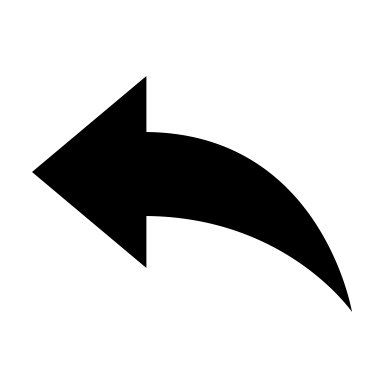 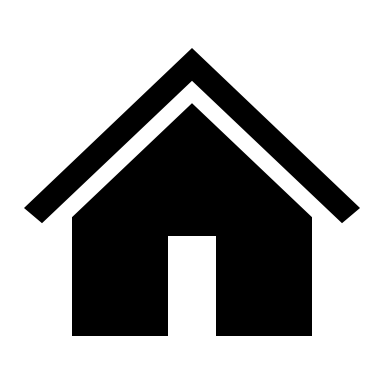 Buyer Persona
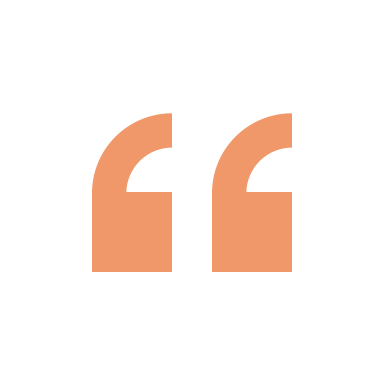 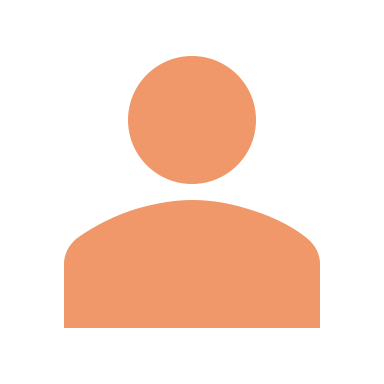 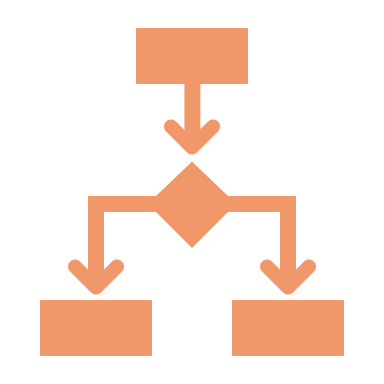 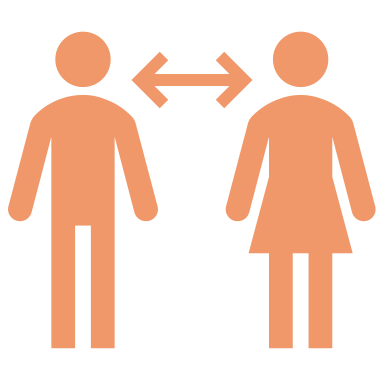 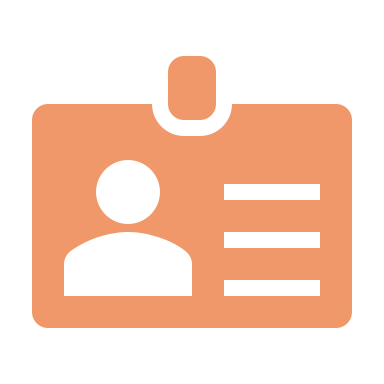 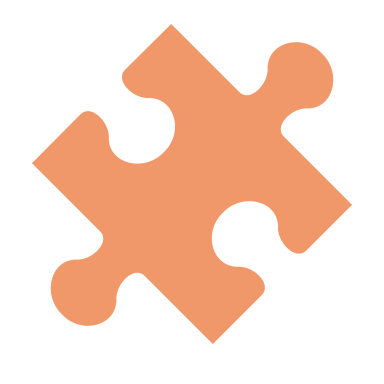 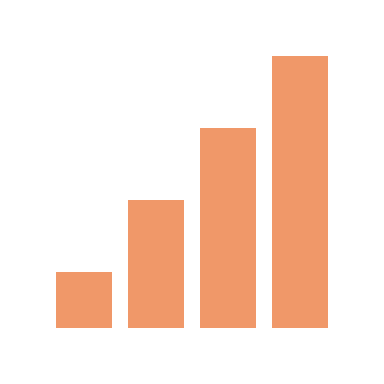 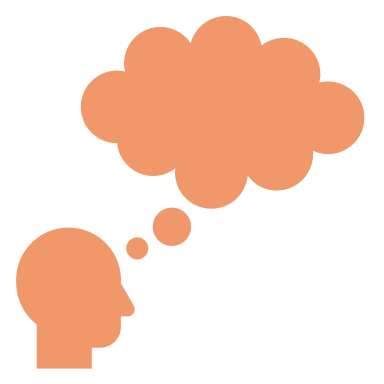 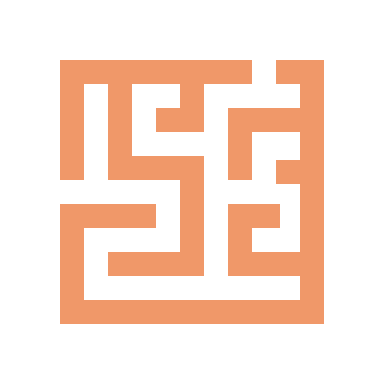 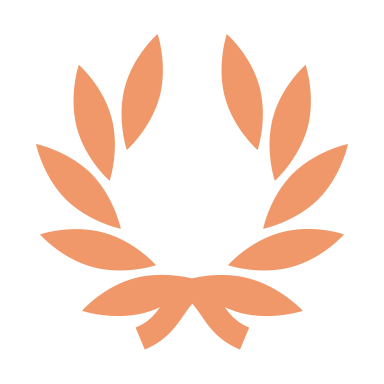 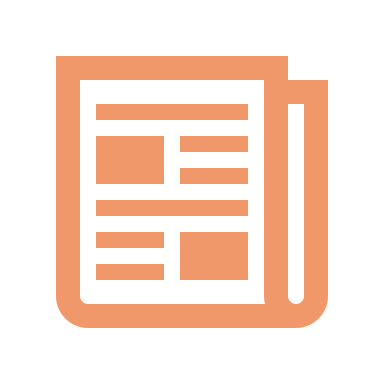 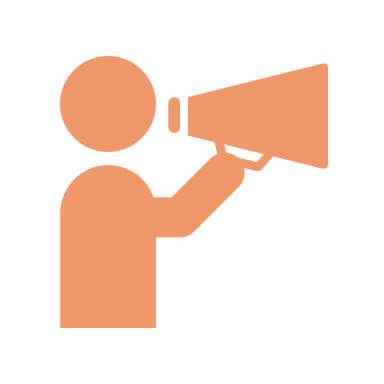 MBMentors.org   |  7
[Speaker Notes: A buyer persona embodies an ideal customer for your business whether you are selling B2B or B2C. Buyer personas may include your vision of both existing and potential customers or investors. It also applies when you are seeking grants or funding.


Buyer personas are descriptions of your target audience.  Each persona describes a different fictional buyer who embodies the demographics, pain points, buying behaviors, and motivations of a specific market segment. They help you see your target market as real people, rather than abstract characteristics.

Buyer personas have a direct impact on your business, product, and marketing strategy. It helps answer such questions as:
•How to develop your product and product marketing strategy
•Which channels to use in your marketing campaigns
•How to define and execute your marketing strategy
•Which marketing messaging and positioning to adopt
•What brand identity and tone of voice to develop
•How to generate leads and boost ROI

In other words, it’s the starting point of the majority of business processes in your company. It’s also the cornerstone of all marketing activities, from identifying the right messaging and channels to crafting engaging and converting content.]
Blueland: Our Story
[Speaker Notes: When Sarah Paiji Yoo became a mom, she realized she was using a lot of single-use plastic. She was horrified to learn how plastic contaminates water supplies and that she might be giving her baby water and food that was filled with microplastics.
 
Unable to find household products that didn't come in plastic packaging, she created her own company, Blueland, to sell eco-friendly products in reusable packaging.

Sarah’s story is highlighted all over the Blueland website and social media. Her mission is the company’s mission and it is the foundation for all of their products.]
Anatomy of a Great Brand Story
Source: SemRush
[Speaker Notes: Here are some of the key elements to think about as you craft a compelling company story that sticks: 

Realistic: Ensure your story connects to your overarching business goals. Your goals may be related to revenue growth, organic traffic, increasing followers, or raising brand awareness in general. 

Authentic: Success storytelling requires truthfulness. Be honest about your values, what makes your company unique, and even the challenges you face.. 

Take time to define your personal goals, values, and how certain events in your life brought you to today. 


Empathetic: Pinpoint the feelings you want your audience to experience. Your audience should see themselves in your story. They should be able to put themselves in the place of the “main character,” and when the main character feels happy or sad, they should feel the same way. 
 
Emotional: Remember you are speaking to real people. Try to avoid overusing industry-specific or technical jargon and show that you understand who they are and what challenges they face. Your storytelling should sound human.

Convincing: There must be a point in any story when your audience understands its meaning, and that’s when you introduce your call to action — or, in storytelling terms, an “inciting incident”.

Relevant:  This goes back to to “knowing your audience”. Show the audience why your product/service will benefit them. Or, in the case of grants or funding, how your product/service will benefit others.]
How to Tell Your Story in 60 Seconds
What do you do?  Keep it short. Your explanation should not be more than a few sentences.
What problem do you solve? Identify the problem you are solving. In one sentence, explain the problem your potential customers are experiencing.
What is your solution? Simply explain your solution. In one sentence, explain how you solve the problem you’ve just outlined.
How is your product or service different? Explain what your solution means for your customers. In one sentence, what is the end result of your service or product? Does it save money, make their life easier or give them new opportunities?
Why should I care? If at all possible, make your explanation relate to the person you are speaking or writing to. Has the problem you are solving affected them? Do they know anyone with this problem?
[Speaker Notes: Prior to this session , you should all have received a worksheet that outlines a simple process to develop your 60-second company story.

An effective 60 second story  simply and concisely addresses these 5 questions.

In a few minutes we are going to divide participants into small breakout sessions where you will be able to share and receive feedback on your initial company story. If you have not had time to work on your story, you will be able share a little about your company and ask your fellow participants for input in a safe and confidential environment.]
60 Second Story Example
What do you do?
We are an award-winning fruit and vegetable farm delivering only the freshest of products to homes around Minnesota.
What problem do you solve? What is your solution?
We deliver seasonal, organic goods directly to your door – putting fresh fruits and vegetables on the family table year-round at an affordable price.
How is your product or service different?
Our organic produce is grown at regional farms throughout Minnesota helping us to support local farmers and create local employment. We are 20-30% cheaper than the supermarket and offer customers 1-hour delivery slots.
Why should I care?
Customers love the convenience of having fresh, seasonable and healthy produce, while saving both time and money.
[Speaker Notes: Here is a great example of an effective company story from a Minnesota vegetable farm]
How to “Test” Your Story
Substitute your number one competitor's name instead of your company's name -  does it still make sense?
In a crowd of people, would you easily be able to pick out those who are in your target audience?
Is your offering succinct or does it have multiple components?
Apply the “billboard test” to your story:
Would you place the content on your web site or social media feed on a physical billboard with your face, name and your company’s logo attached to it?
If not then delete it or disassociate yourself from it immediately.
[Speaker Notes: Asking yourself these questions if a great way to test your story.]
Break out Sessions
[Speaker Notes: At this time I will assign you to small breakout sessions facilitated by MBM Mentors - Pauline, Sara and Sahar. After 15 minutes, we will all come back together to share what we have learned.]
Why Storytelling Works
Stories make your brand distinct
Stories make your brand memorable
Stories build brand trust and likeability
Stories feel less like advertisements
Stories help you build a brand community
[Speaker Notes: Storytelling is not only a necessary strategy for marketing yourself to potential customers, but also the best way to gain the attention of investors or grant providers, create partnerships, and establish yourself in the industry. 

On top of that, storytelling is an excellent way to onboard new employees who care deeply about your company’s products and mission.]
Summary & Feedback
What are your takeaways from this session?
Does this information make you rethink how you will  craft and tell your company story?
Feedback
Questions
MB MentorsOfferings and Resources
Upcoming Free MBMentors Webinar  
October 11: How to Design a Lean Business Plan
Resources: 
Small Business Video Modules
Partners & Alliances:  Legal, Financing, Translation Services, Tech Support
Business Planning Tools: LivePlan
CEO Roundtables
Free mentoring
Request this service via our website: mbmentors.org
MBM Client Community
Mbmentors.org/forum
Women’s Collective Blog
[Speaker Notes: JULIE]
Women’s CollectiveThank you!
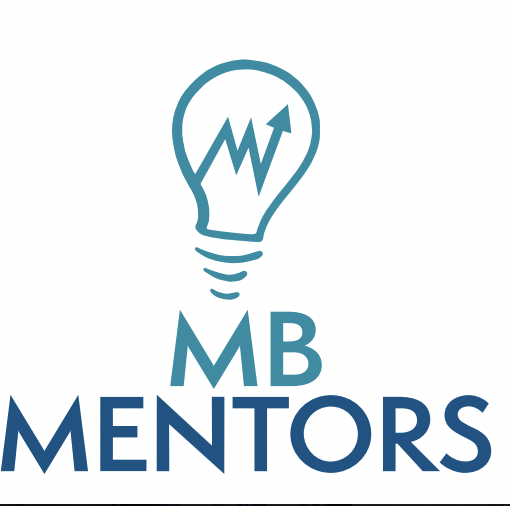 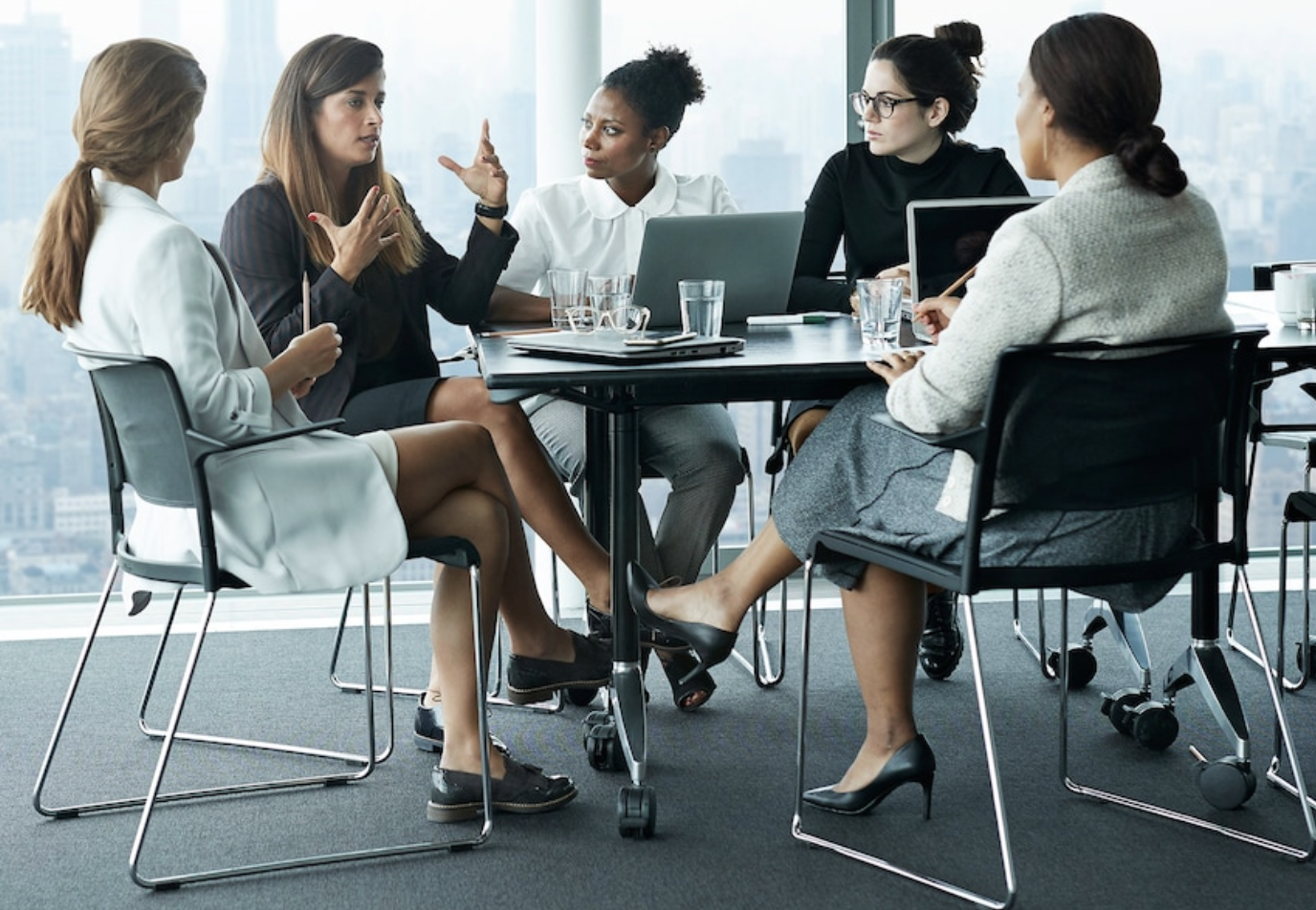 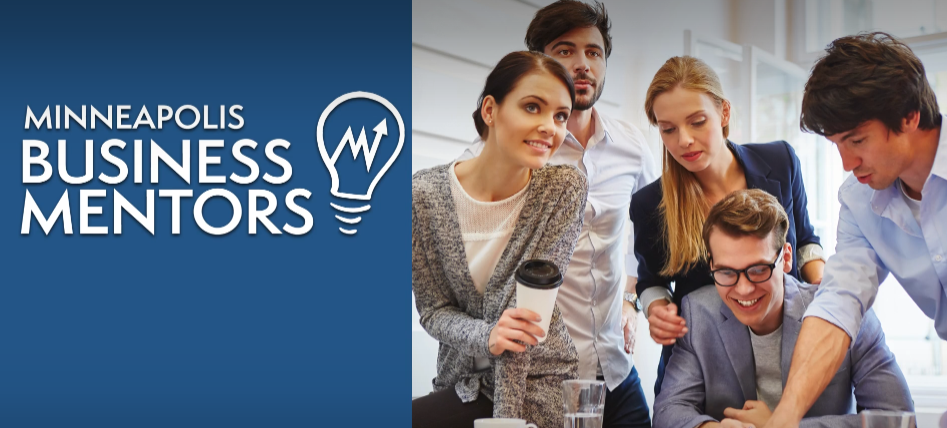